ALV 2023
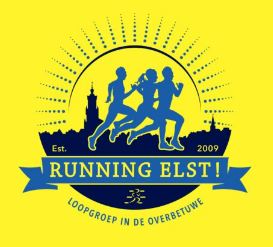 AGENDA
1 Opening en woord door de voorzitter ’’terugblik en vooruit kijken’’
2 Verslag van de penningmeester en de kascommissie 2021/2024
3 Evenementen Commissie
4 Het Bestuur
5 Rondvraag en sluiting
Opening en woord door de voorzitter ’’terugblik en vooruit kijken’’
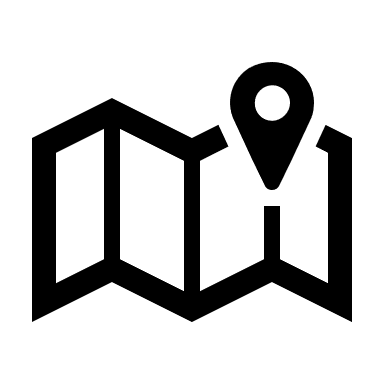 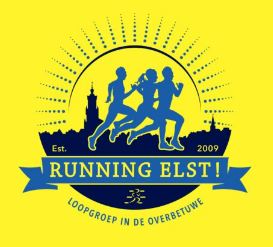 Verslag van de penningmeester en de kascommissie 2021/2024
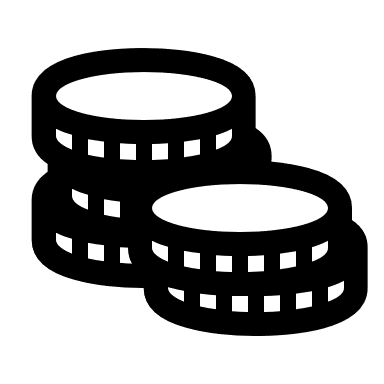 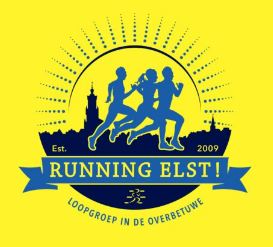 Verantwoording bij de jaarrekening en begroting van Running Elst 2021/24

Het eerste deel van bijgaand overzicht betreft alle gemaakte kosten en opbrengsten in de 
periode van 1-4-2021 t/m 31-3-2022. 
Het boekjaar loopt van april tot en met maart, omdat de 
club gestart is op 1 april 2009.
Daarna volgt een uitleg en verantwoording
Boekjaar 2021/2022
Uitleg en verantwoording
Totaal was aan opbrengsten en kosten voor 16.975 euro geraamd. 
De totale begroting was sluitend dus 0. 
Uiteindelijk is het resultaat echter 2.271 positief. Dit wordt vooral veroorzaakt door het niet organiseren van evenementen waar 1.500 voor was begroot. Daarnaast zijn er geen onvoorziene kosten gemaakt waar wel een bedrag voor was opgenomen en zijn de kosten voor trainers lager uitgevallen. Toelichting afzonderlijke posten ;
Trainers: De trainerskosten zijn lager dan begroot. Dit komt deels doordat de begroting wat te ruim was ingezet. Daarnaast zijn de kosten lager door het niet doorgaan van trainingen door corona. Trainersmaterialen: Geen wezenlijk verschil. 
Huur/ verlichting/ veld HCOB: De kosten voor HCOB zijn ongeveer als begroot. 
Representatie: Er zijn nauwelijks kosten gemaakt omdat door corona niet veel georganiseerd kon worden.
Contributie: De contributie is lager uitgevallen dan begroot. Dit komt vooral door het niet doorgaan van trainingen door corona. Voor deze maanden is geen contributie betaald. Daarnaast hebben in de corona periode een aantal leden meer dan verwacht opgezegd. 
Sponsoring: Er zijn minder sponsorgelden binnengekomen. Dit komt omdat Run2day geld voor dit jaar nog over gaat maken.
Boekjaar 2022/2023
Uitleg en verantwoording
Er is voor dit jaar geen begroting gemaakt, dit door diverse omstandigheden, wisseling van voorzitter/penningmeester. Het resultaat is op 3617,52 euro positief uitgekomen. De grootste redenen voor deze positieve uitkomst : ⦁ Meer sponsor inkomen ⦁ Meer contributie inkomen ⦁ Minder bijeenkomsten ⦁ Minder kosten HCOB
Toelichting afzonderlijke posten:
Bijeenkomsten: Er zijn minder bijeenkomsten geweest dit jaar 
HCOB huurkosten: Kosten zijn gedaald n.a.v. een nieuw contract met de verhuurder. Hesjes: Voorraad is aangevuld
Hosting: Kosten Niets in veranderd 
Kosten Cadeaus: Afscheid genomen van Alex, Werner, Dennis Hier vallen ook kerstcadeaus onder. 
Kosten Rabobank: Niets in veranderd, fluctueren iets door incasso kosten 
Kosten Trainers: De trainerskosten zijn hoger dan het jaar 2021/2022, Introductie flextrainers, kosten opleiding. Einde Corona, volledig jaar is er training gegeven. 
Uitgaven 7HL: Locatie inclusief drankmunten 1
Uitleg en verantwoording
Verzekering: Niets in veranderd 
Contributie ( leden ca 115 ): Contributie inkosten zijn hoger doordat er een volledig jaar is getraind en contributie is ontvangen. Daarnaast hebben wij inkomsten gehad door de Re-Start introductie 
Kleding: Kleding aanbod voor de leden ; om een totaal prijs aan te bieden zijn sommige kosten voor de club, in verband met afname aantallen/bedrukken. Hierdoor zijn de kosten voor aanschaf hoger dan dat er binnenkomt aan gelden.
Budget 2022-2023
Begroting 2023-2024 
Het onderste deel van het overzicht betreft alle te verwachten kosten en opbrengsten in de periode van 1-4-2023 t/m 31-3-2024. 
Voor trainers verwachten we 12.000 euro aan kosten. 
Voor activiteiten en bijeenkomsten 1.600 euro beschikbaar. We gaan er vanuit in deze post Corona periode dat er weer meer georganiseerd gaat worden. 
Voor de huur van HCOB gaan we per kwartaal ca 395 euro betalen. 
Voor inkomsten aan contributie gaan we uit van gemiddeld 111 betalende leden. 
De totale begroting is sluitend dus saldo 0.
Verklaring Kascommissie 2021-2022
Sander Ettema / Joyce Kleinschiphorst / Melvin Kroon
Op donderdag 12 april 2023 heeft de kascommissie in nieuwe samenstelling de boekhouding 2021-2022 van de vereniging gecontroleerd. Dit is een jaar na afloop van het bestuursjaar. We constateren dat wettelijke is vereist dat het bestuur binnen 6 maanden na afloop van het bestuursjaar een jaarverslag aan de ALV ter goedkeuring voorlegt. Deze termijn is ruimschoots overtreden. Vanuit het bestuur is vanwege de corona maatregelen heeft het bestuur zelfstandig besloten dit uit te stellen. Formeel had dit ter besluitvorming aan de leden moeten worden voorgelegd, bijvoorbeeld via een online uitvraging.
 
De controle verliep zonder opvallende constateringen. De adviezen van de kascommissie naar aanleiding van de vorige controle zijn door de penningmeester verwerkt. Hierdoor vereiste de vergelijking tussen de financiële administratie, de bankrekeningen en de verantwoording nauwelijks toelichting.
 
Onze conclusie:
We hebben geen inhoudelijke onregelmatigheden aangetroffen. Vanwege de Corona maatregelen is het moeilijker geweest om grip op de financiële huishouding te houden. Het bestuur heeft hierin daadkrachtig gehandeld, met positief resultaat.
 
Met vertrouwen adviseren we de vergadering om decharge te verlenen aan het bestuur over het boekjaar 2021-2022. Daarnaast bedanken we het bestuur voor het goede werk in de toch uitdagende omstandigheden.
Verklaring Kascommissie 2022-2023
Sander Ettema / Joyce Kleinschiphorst / Melvin Kroon
Tegelijk met de kascontrole over 2021-2022 heeft de kascommissie op donderdag 12 april 2023 controle uitgevoerd over het boekhaar 2022-2023. Aangezien er in 2022 geen ALV heeft plaatsgevonden, is er tijdens dit boekjaar geen formeel door de leden vastgestelde begroting beschikbaar als basis voor de controle. Als kascommissie zijn we van mening dat de maatschappelijke omstandigheden voldoende verantwoording zijn voor het ontbreken van deze basis.
 Als basis voor de controle hebben we het antwoord op twee vragen gezocht:
Zijn er bijzondere afwijkingen in de uitgaven ten opzichte van het vorige boekjaar?
Zijn de uitgaven gedurende het boekjaar doelmatig?
 
De financiële administratie bevatte voldoende informatie om deze vragen te beantwoorden. Er bleken geen heel bijzondere afwijkingen ten opzichte van eerdere jaren. Afwijkingen die er wel waren, bleken goed verklaarbaar. Ook de doelmatigheid van de uitgaven bleek positief.
 
Onze nieuwe penningmeester, Valentijn Sieders, heeft de boekhouding verplaatst van Excel naar een boekhoudpakket. Dit geeft meer grip. Voor het eerst in jaren is het gelukt om de afrekening te presenteren in de maand na afloop van het boekjaar, waarvoor complimenten.

Onze conclusie:
We hebben geen onregelmatigheden aangetroffen. Met vertrouwen adviseren we de vergadering om decharge te verlenen aan het bestuur over het afgelopen boekjaar. Daarnaast bedanken we het bestuur voor het goede werk van het afgelopen jaar.
Evenementen Commissie
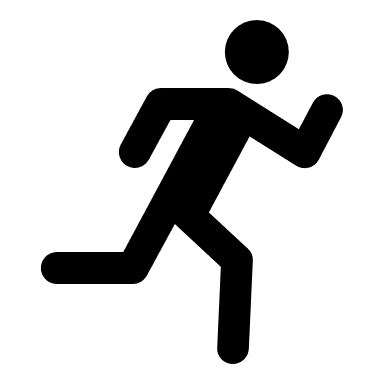 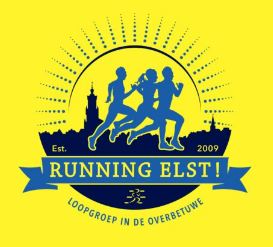 Het Bestuur
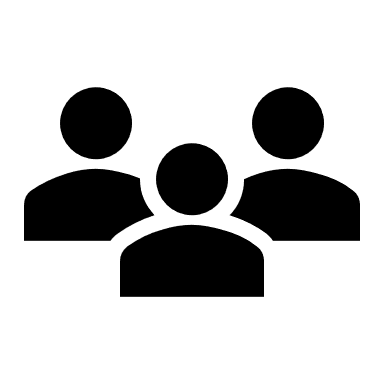 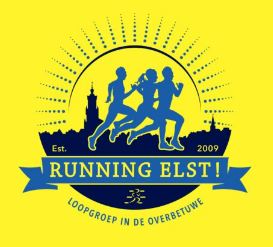 Rondvraag en sluiting
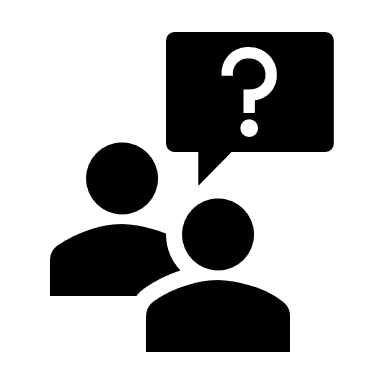 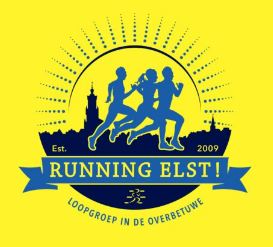